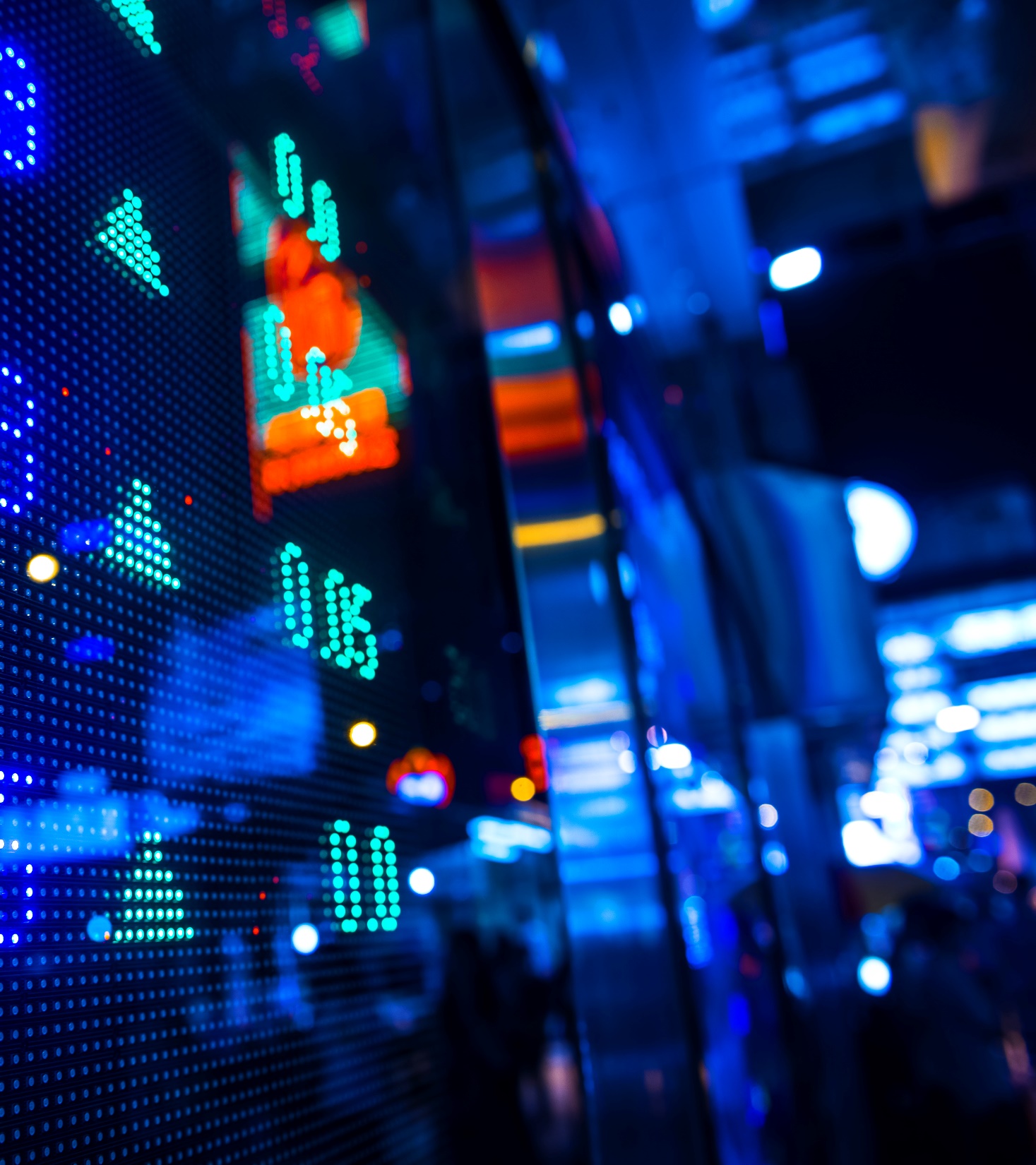 Análisis de textos para el dataset “OLD NEWSPAPERS”
Pablo Josue Noack Cajbon
17596
El dataset  posee un total de 16,806,041 datos y 4 variables las cuales son: 
Fecha: Las fechas van desde 1964 hasta 2013.
Lenguaje: posee artículos en 67 lenguajes distintos. 
Texto: pueden ser párrafos o frases.
Fuente: periódico donde se obtuvo  la información.
Datos generales del dataset
Se emplearon solamente los artículos en español. 
Se descartaron los artículos que no tuvieran fecha. 
Se descartaron las fuentes para el análisis. 
El tamaño final del dataset fue de 389,620 artículos
Pre-procesamiento del dataset
Lowercase: las mayúsculas se volvieron minúsculas. 
Stopwords: se eliminaron las palabras que no tienen un significado por sí mismas. 
Stemming:  se redujeron las palabras a su raíz.
Limpieza de ruido
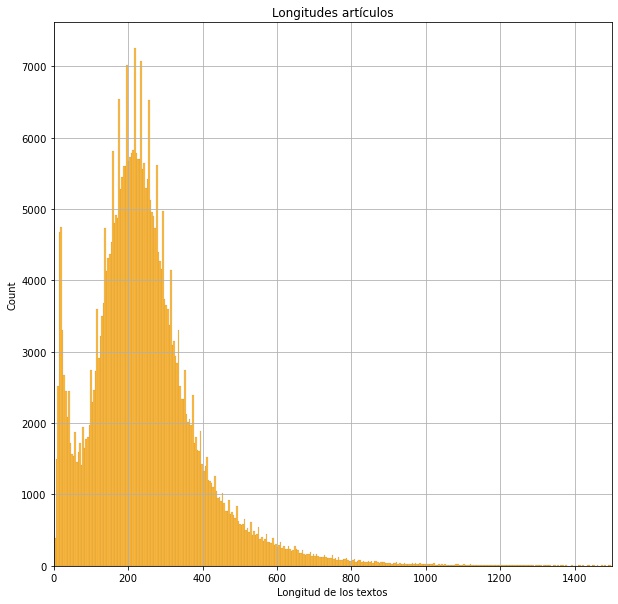 Distribución de longitudes de los textos
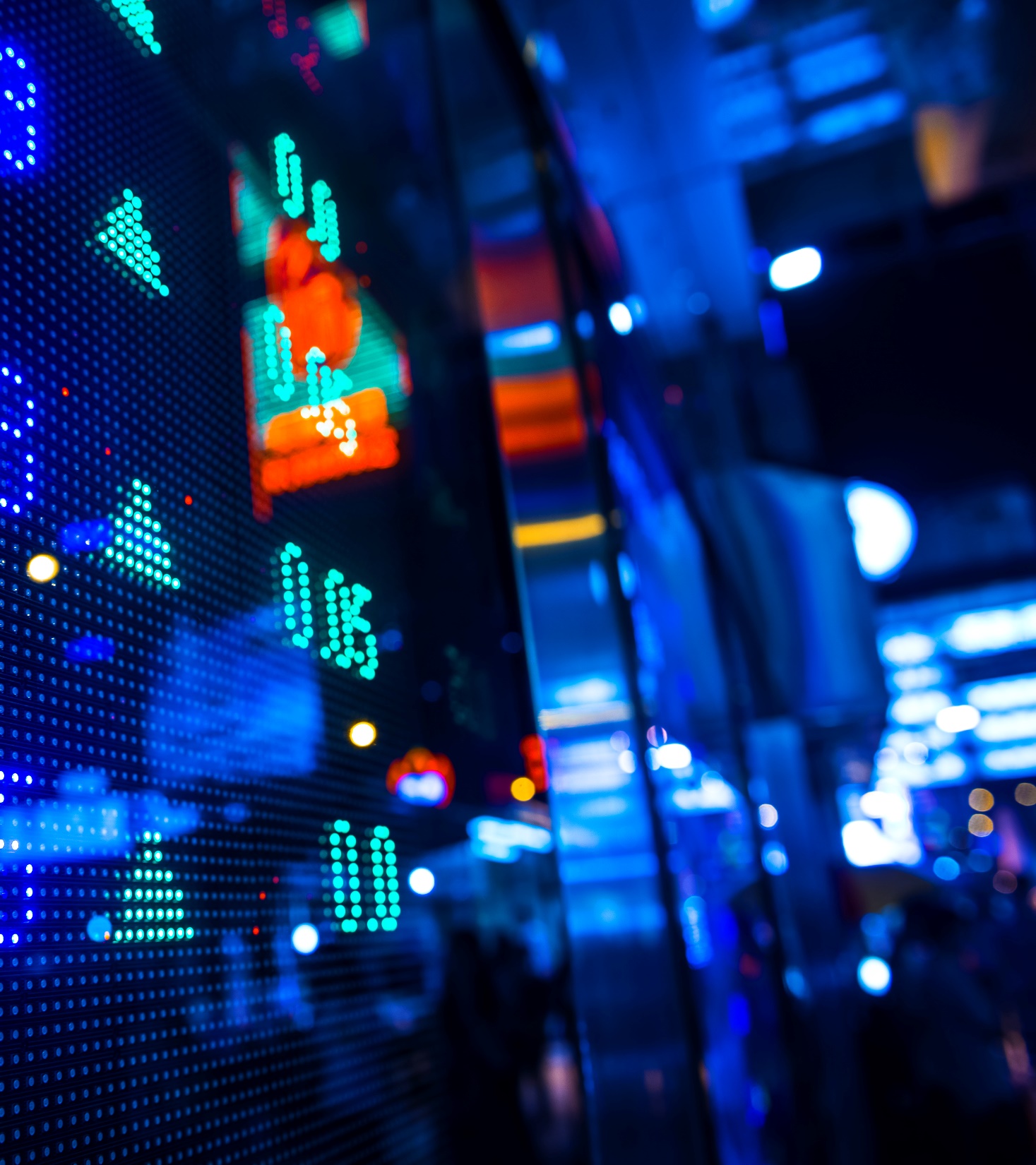 Empleo de algoritmos deML
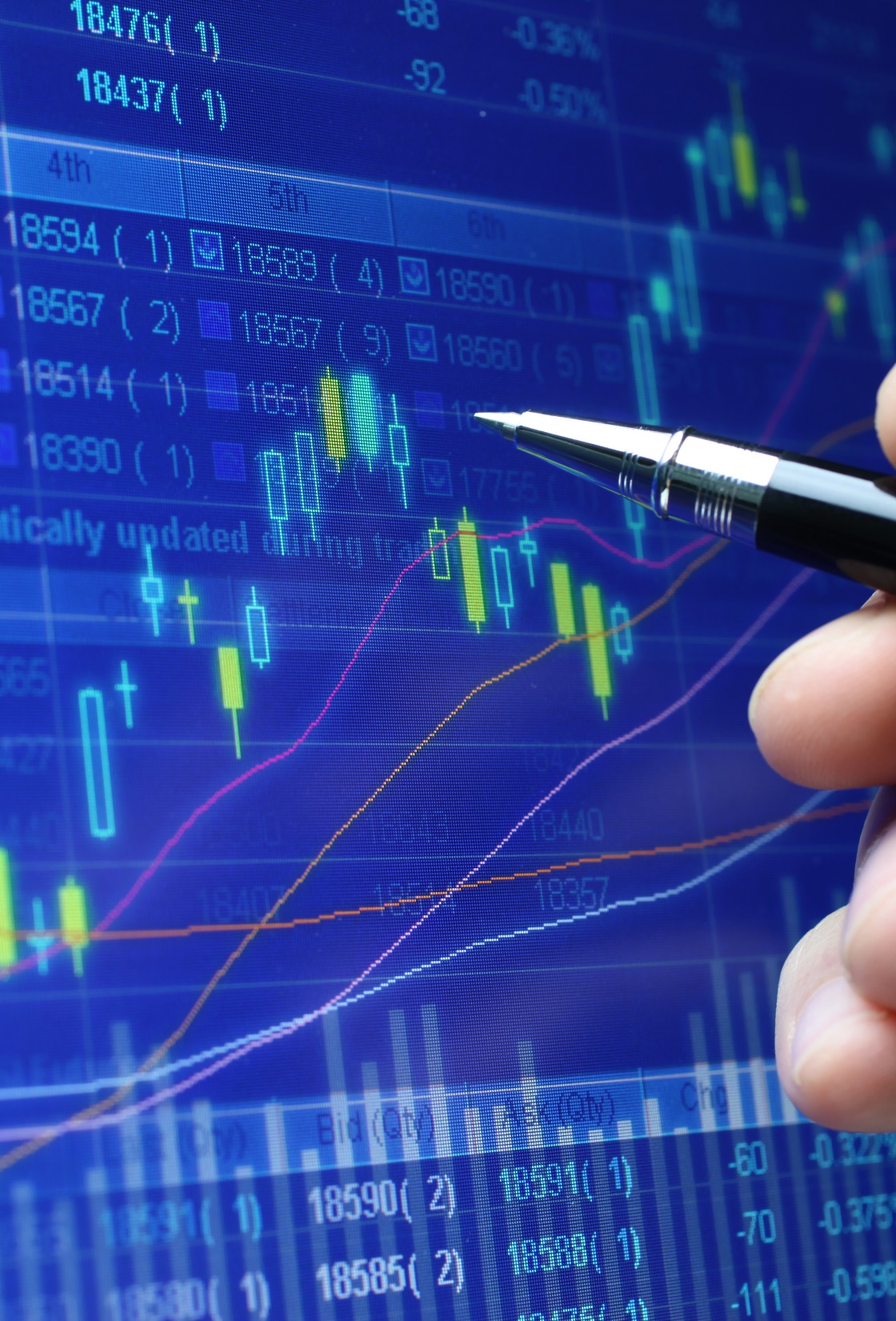 Predicción de década de publicación del artículo
Los artículos se proyectaron a un espacio vectorial de 64 dimensiones.
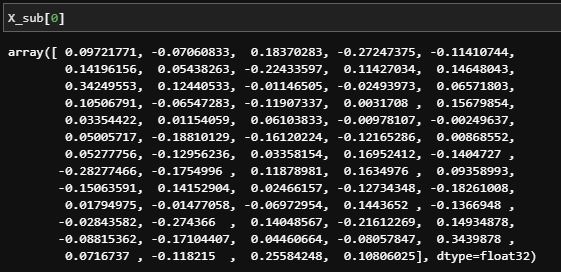 doc2vec
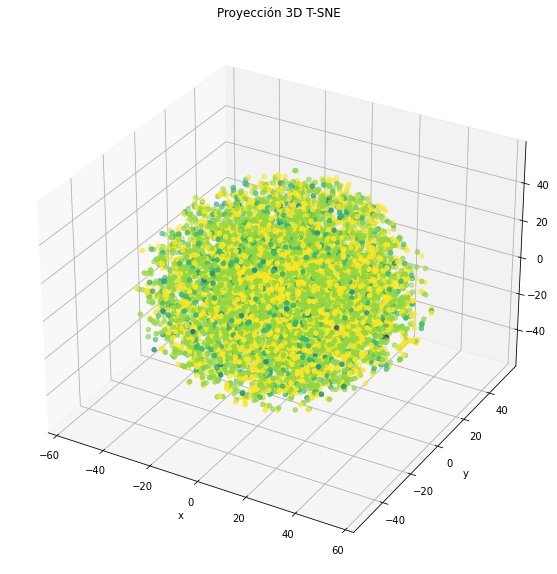 T-SNE
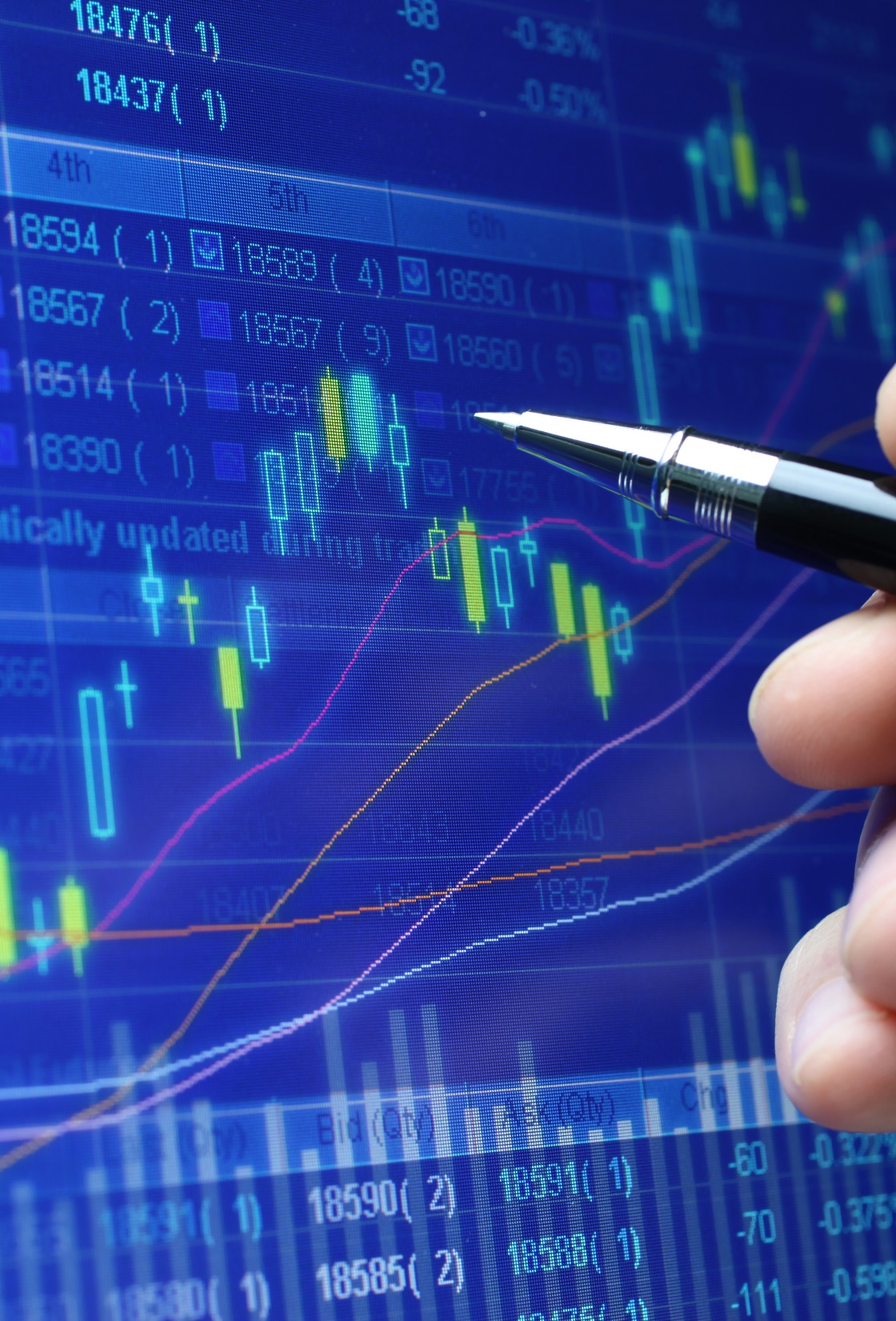 Detección de temas de los artículosEmpleando LDA
Técnicas de cuantificación de palabras
Frecuencias de palabras 
TF-IDF
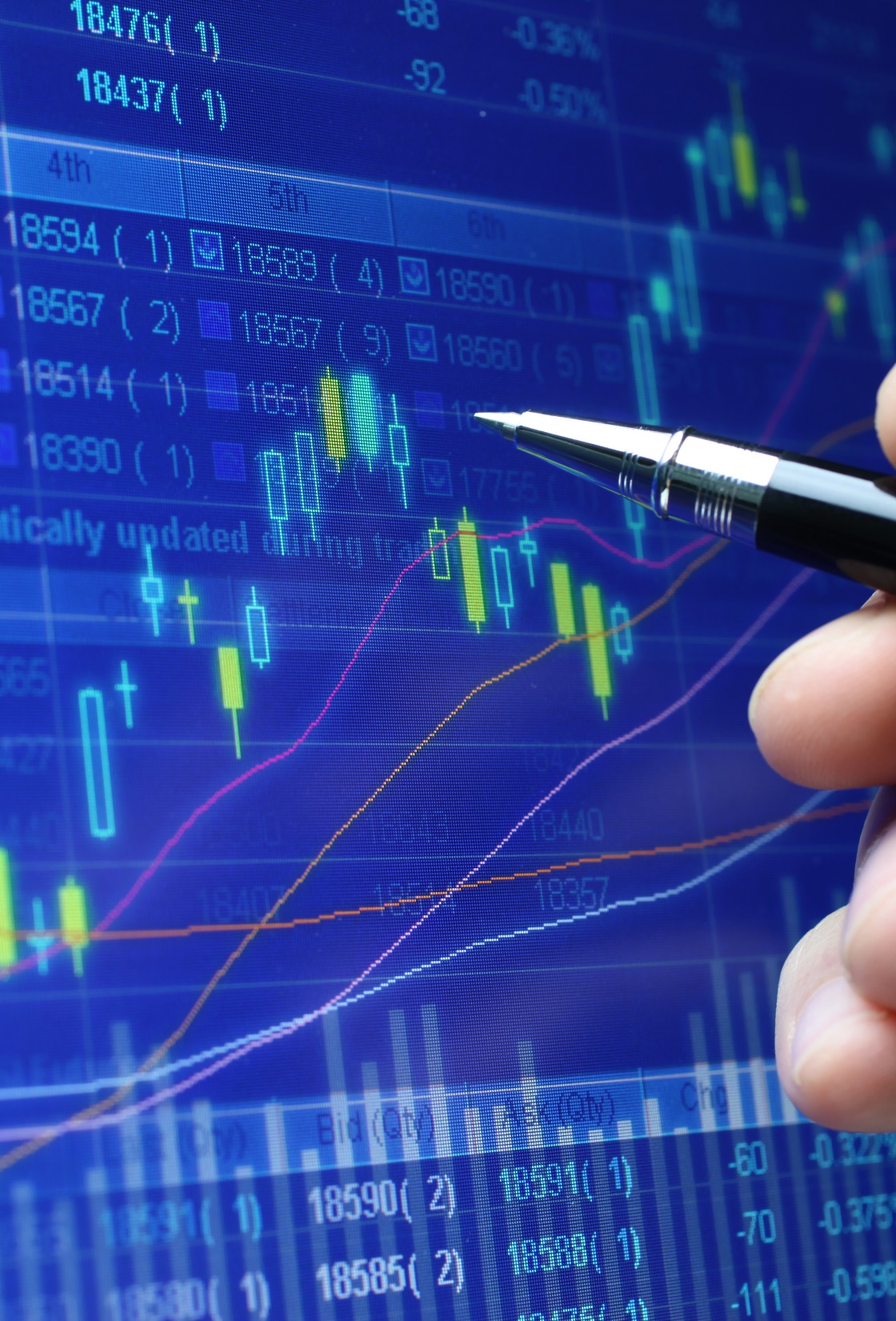 Resultados de LDA